Matrine- CIPAC Small Scale Collaborative Study
CIPAC technical meeting 2021
Jason Zhang (Chinese Pesticide Advisory Committee, CHIPAC)
Method developed by CHENGDU NEWSUN CROP SCIENCE CO., LTD
1
BACKGROUND
Matrine is an alkaloid extracted from Sophora flavescens
Matrine is a high efficiency, broad spectrum, less resistance low toxic, low residue, environmentally friendly botanical pesticide
Matrine has been widely used on vegetables, fruits, tea, tobacco and so on.
New CIPAC method application
The method validation was conducted by Nutrichem Laboratory (Study No.: NCW-2020-146, NCW-2020-148)
2
GENERAL INFORMATION
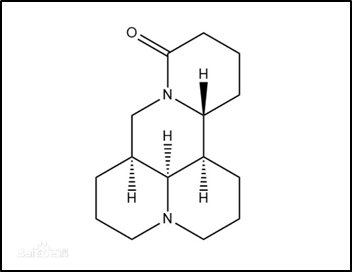 3
PARTICIPANTS
Two technical concentrate samples and three SL samples were sent to the following 4 participants in February 2021.
By the end of April 2021, all 4 participants provided their results.
4
Analytical Method
Outline of Method
The Matrine content of the samples is determined by high performance liquid chromatography on InertSustain C18 column with UV detector at 215 nm, quantified by external standard method.
5
Analytical Method
Preparation of the test substance solution and determination (TK)
Preparation of standard solution: Approximate 50 mg (to the nearest 0.2 mg) of analytical standard grade Matrine is weighed into a 25mL volumetric flask, dissolved and made to volume with Solution1 (500 mL Methanol and 500mL water are measured into a 1000 mL volumetric flask and mixed thoroughly as solvent used to dissolve samples) as Matrine stock standard solution. Then transfer 1.0mL of Matrine stock standard solution into a 25mL volumetric flask, dilute to volume with Solution1 and mix thoroughly to prepare Matrine standard solution. The solution should be filtered through 0.45 μm filter film before use.
Preparation of sample solution: Weigh (to the nearest 0.2mg) sufficient sample to contain about 50 mg Matrine into a 25 mL volumetric flask, dissolved and made to volume with Solution1 as sample stock solution. Then transfer 1.00mL of sample stock solution into a 25mL volumetric flask, dilute to volume with Solution1 and mix thoroughly to prepare sample solution. The solution should be filtered through 0.45 μm filter film before use.
Determination: Inject in duplicate 10μL portions of each sample solution bracketing them by injections of the calibration solutions as follows: CA, S1, S1, CB, S2, S2, CA, etc
6
Analytical Method
Preparation of the test substance solution and determination (SL)
Preparation of sample solution: Weigh (to the nearest 0.2mg) sufficient sample to contain about 2 mg Matrine into a 25 mL volumetric flask, dissolved and made to volume with Solution1 as sample stock solution. Mix thoroughly, the solution should be filtered through 0.45 μm filter film before use.
7
Study format
Samples
Matrine Technical Concentrates (SAMPLE A)
Matrine Technical Concentrates (SAMPLE B)
Matrine Soluble Concentrates (SAMPLE C)
Matrine Soluble Concentrates (SAMPLE D)
Matrine Soluble Concentrates (SAMPLE E)
Matrine reference standard (purity 95.1 % w/w)
Protocol
The samples were analyzed on two different days, each day involving duplicate injections of duplicate weights. Test and calibration solutions were prepared fresh on each day. The sample content was calculated using the mean value of the duplicate injections.
8
Analytical conditions
9
DATA Evaluation and Discussion
ORINGINAL DATA (g/kg)
10
11
DATA EVALUATION AND DISCUSSION
MEAN VALUES (g/kg)
+ Gubbs Test straggler
12
DATA Evaluation and Discussion
Fig. 1 – Matrine Sample A with stragglers
13
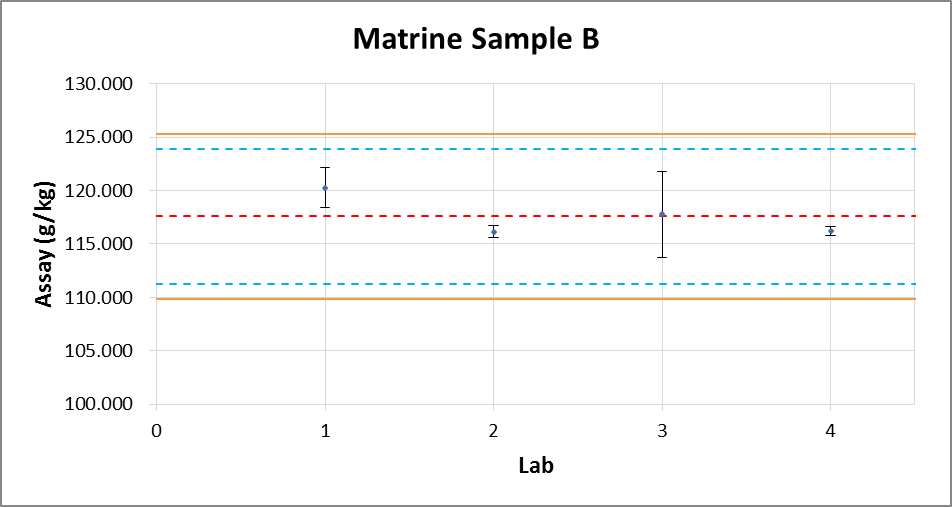 Fig. 2 – Matrine Sample B
14
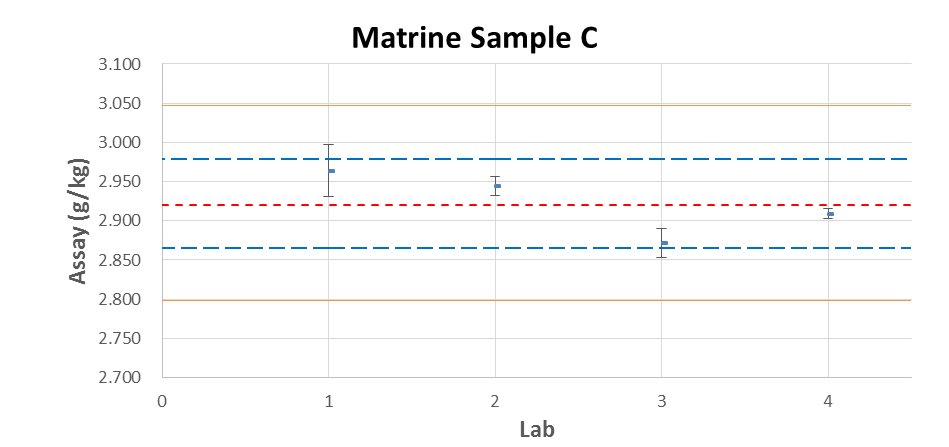 Fig. 3 – Matrine Sample C
15
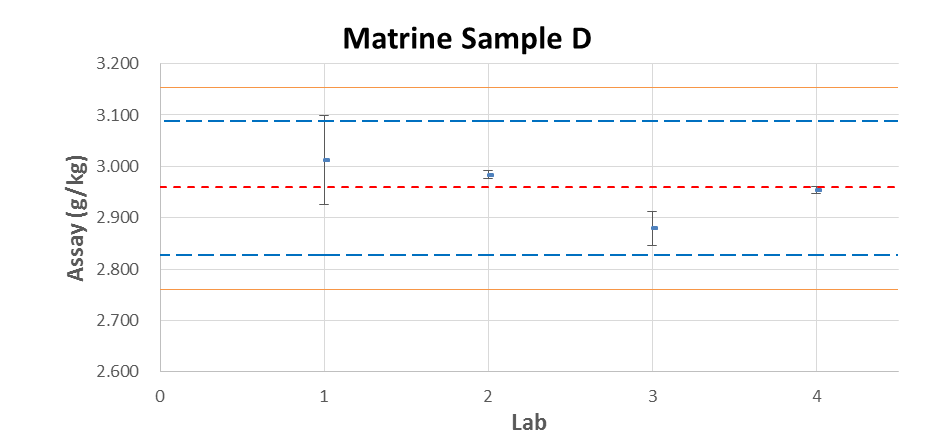 Fig. 4 – Matrine Sample D
16
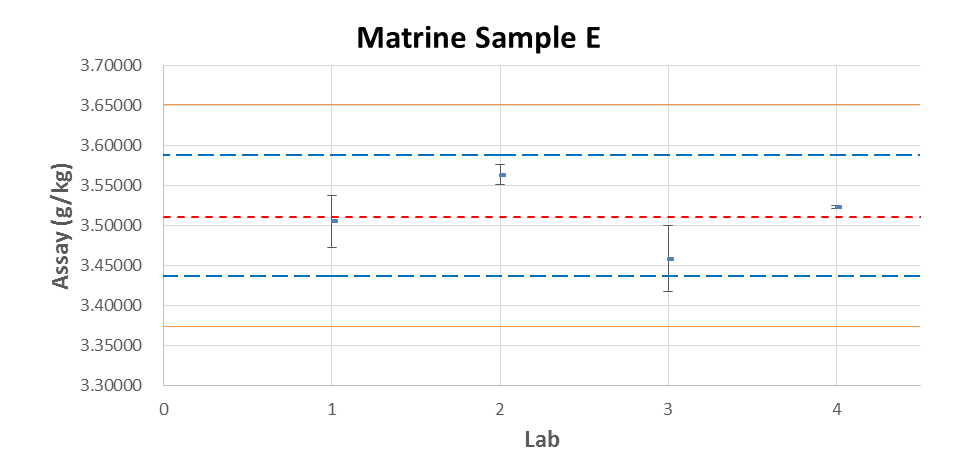 Fig. 5 – Matrine Sample E
17
Summary
Summary of the statistical evaluation with outliers /stragglers
Xm                 = average
L                    = number of laboratories 
Sr                       = repeatability standard deviation
SR                    = reproducibility standard deviation 
RSDr                    = repeatability relative standard deviation 
RSDR             = reproducibility relative standard deviation 
r                     = repeatability 
R                   = reproducibility 
RSDR (Hor)   = Horwitz value calculated from: 2^(1 - 0.5log c) where c = the concentration of the analyte as a decimal fraction
18
Summary of the statistical evaluation without stragglers
Xm                 = average
L                    = number of laboratories 
Sr                       = repeatability standard deviation
SR                    = reproducibility standard deviation 
RSDr                    = repeatability relative standard deviation 
RSDR             = reproducibility relative standard deviation 
r                     = repeatability 
R                   = reproducibility 
RSDR (Hor)   = Horwitz value calculated from: 2^(1 - 0.5log c) where c = the concentration of the analyte as a decimal fraction
Sample A Results of Lab 1 eliminated
19
conclusions
For all samples, the values of RSDR (reproducibility relative standard deviation) were less than Horwitz’s value. As a reference, all HorRat values were not greater than 1.0. The proposed method is considered to be appropriate for the determination of Matrine in technical concentrates and SL formulation.
Based on the results of small scale collaborative study, this method is proposed to proceed with a large scale collaborative study.
20
Thanks for your attention!
21